La fisica nucleare a Milano dagli albori a oggi
acceleratori 
esperimenti 
teoria 
sviluppi tecnologici 
molte applicazioni

….molta strada fatta
un ricco patrimonio 
su cui costruire e affrontare 
le sfide del futuro
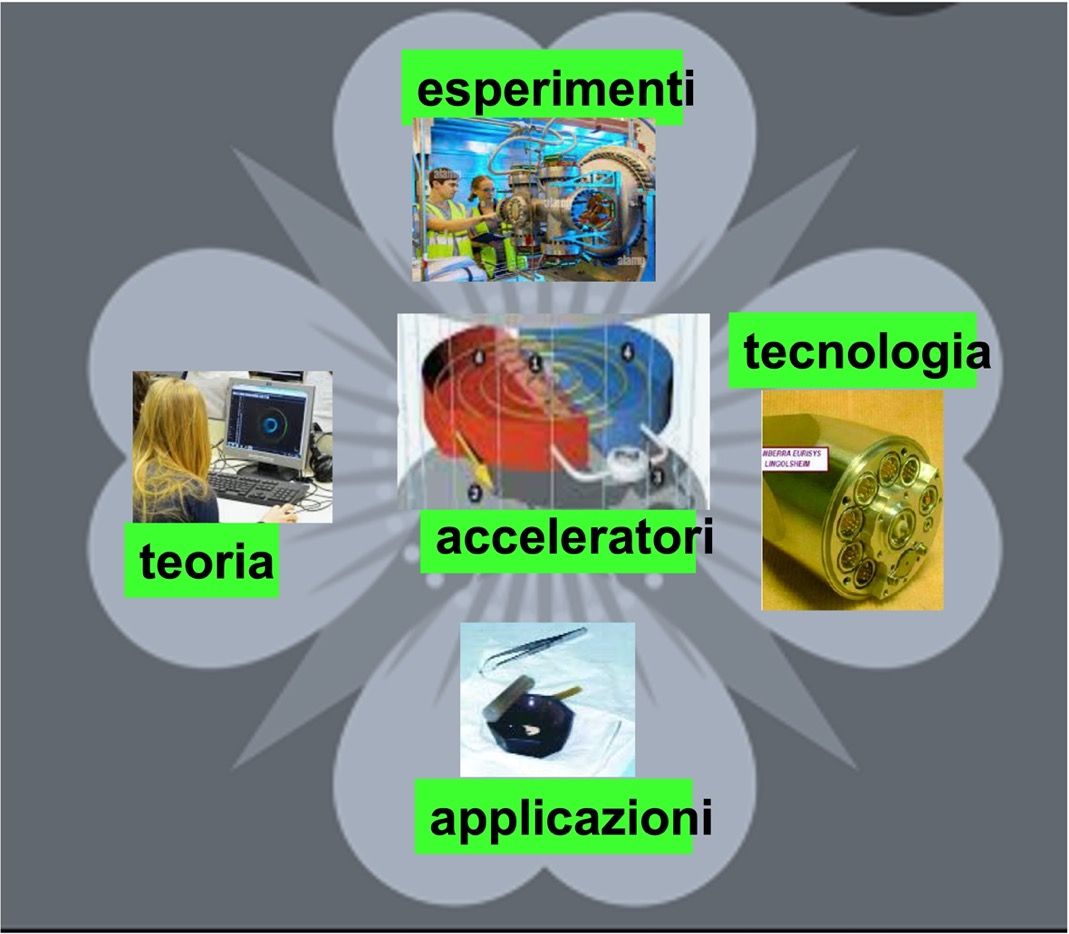 Angela Bracco 7 giugno 2022
Il ciclotrone di Milano
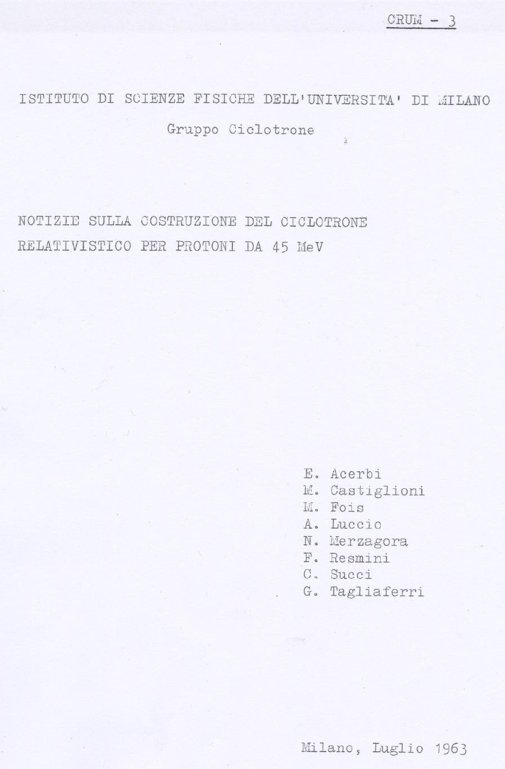 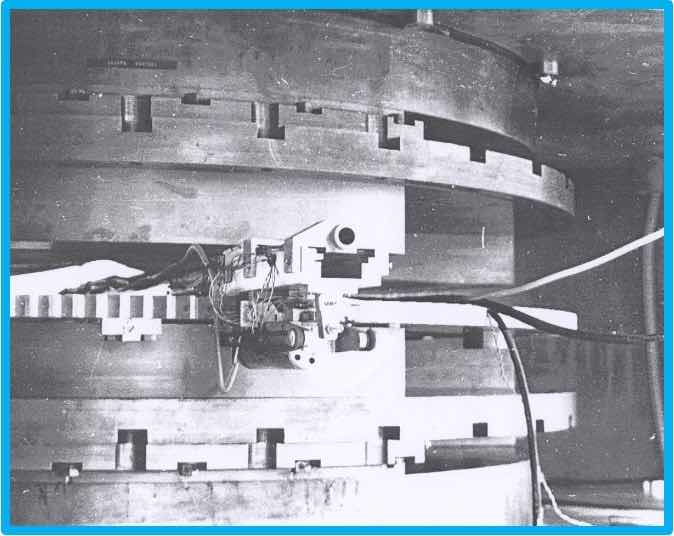 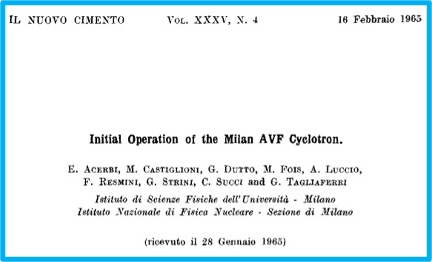 Rivista della SIF
Primi  fasci 1965
Il primo ciclotrone 
AVF  in Europa
Secondo nel mondo
G.Tagliaferri
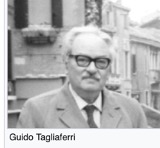 protoni
non si usava un estrattore elettrostatico e gli ioni negativi H- erano accelerati fino al raggio dove c’era un foglio di aluminio → H+  (respinti dal campo magnetico e quindi estratti)
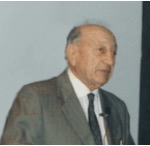 C. Succi
………. intenso lavoro per la costruzione del ciclotrone a Milano
La nostra officina
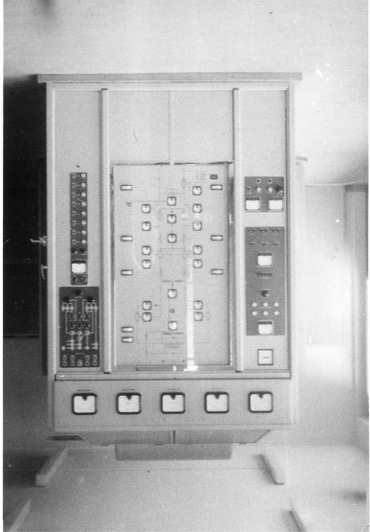 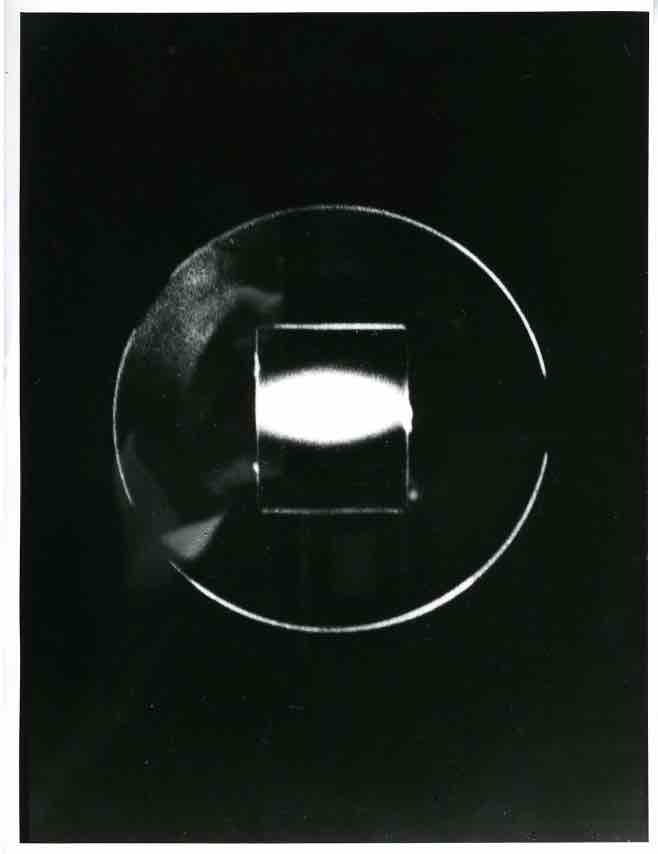 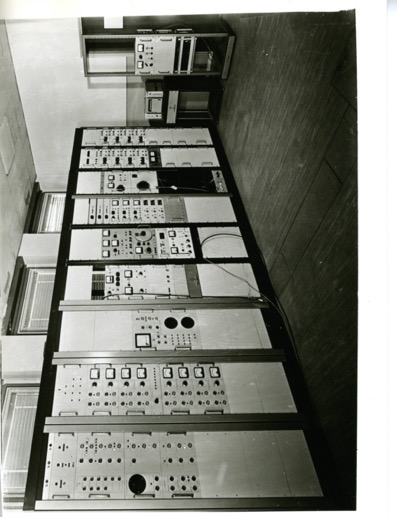 Il fascio 
estratto
RF control
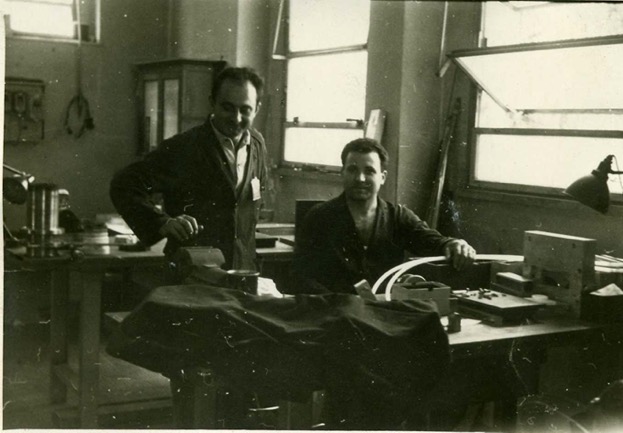 Alimentatori 
e controlli
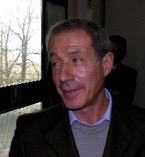 Varisco : 
assegnava il
fascio agli sperimentatori
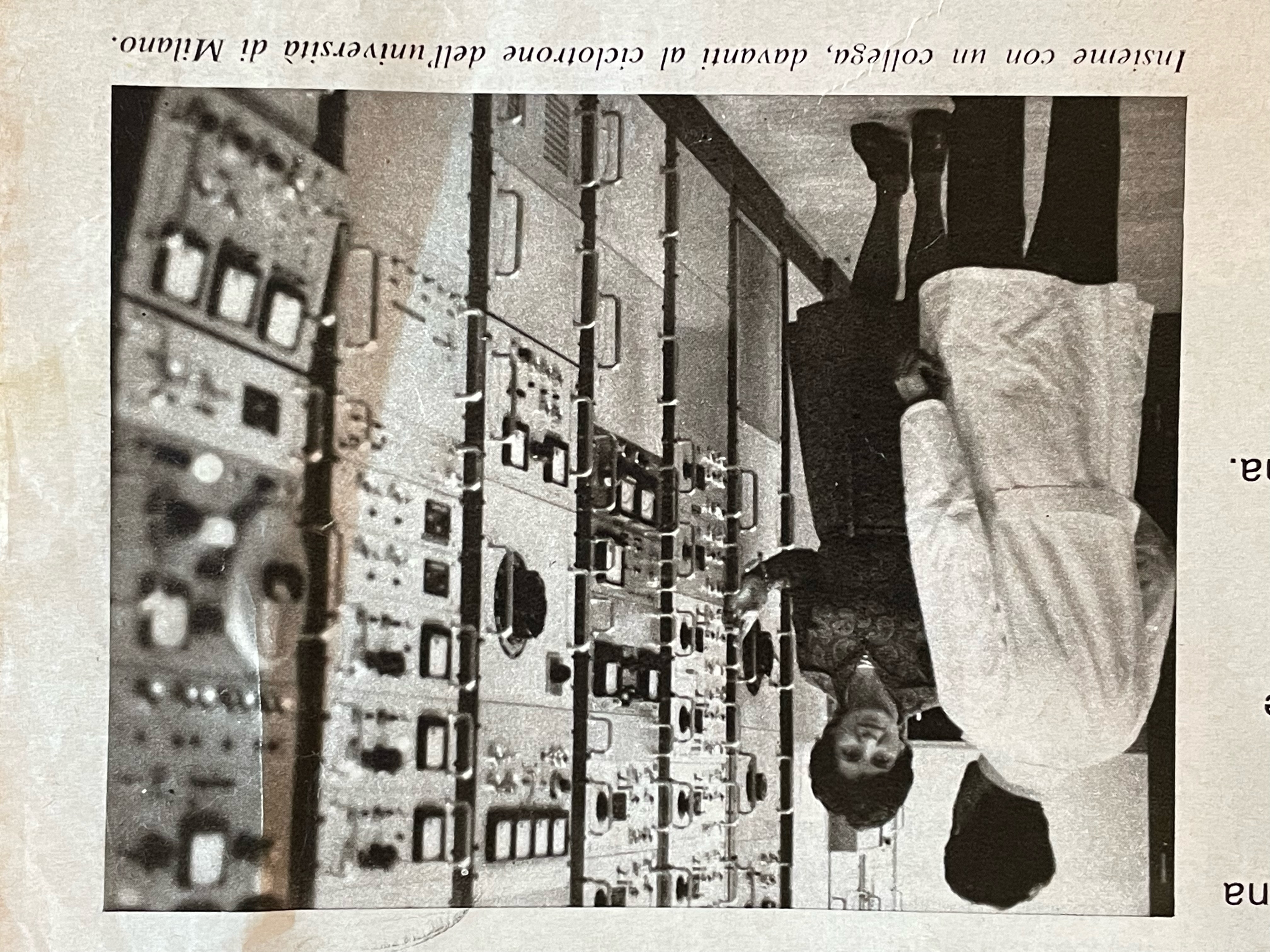 A. Giussani e G. Finardi
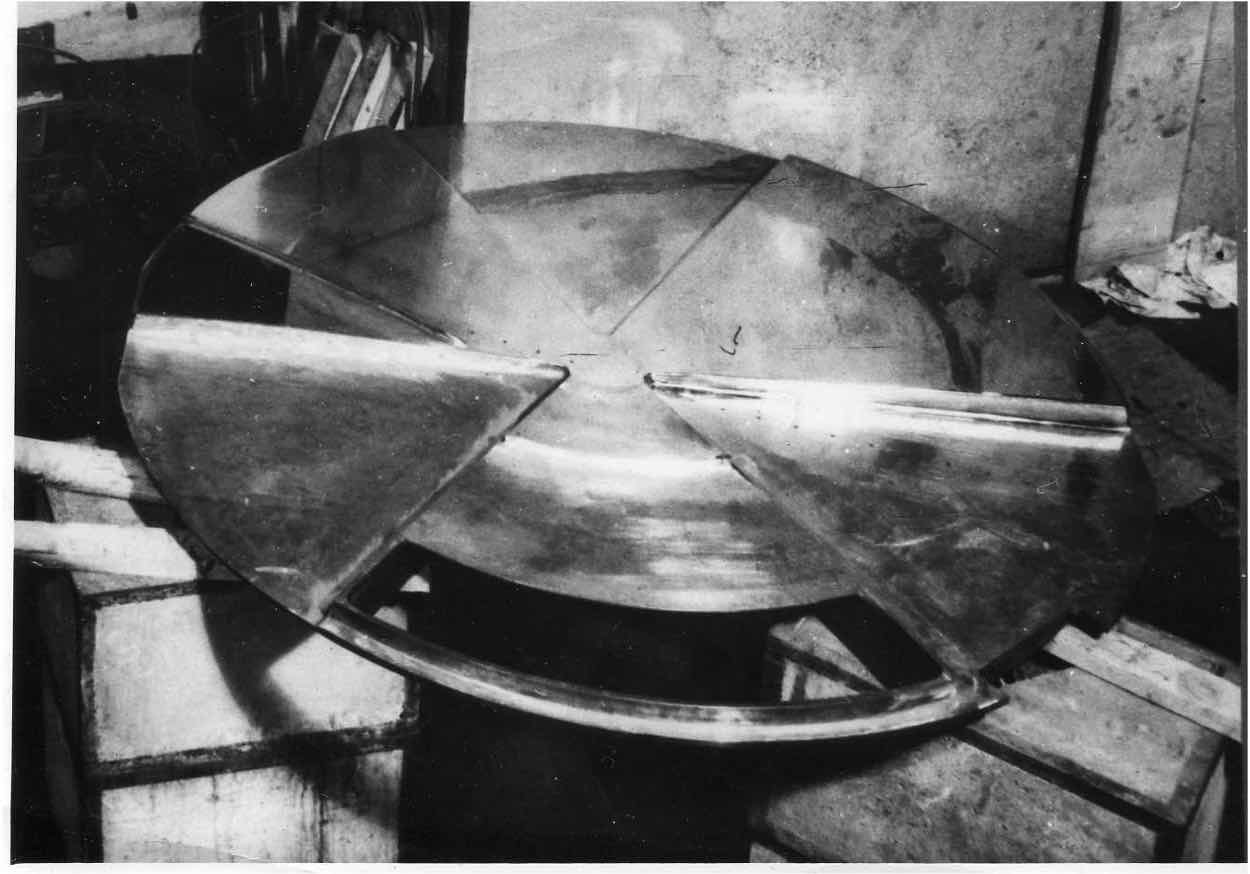 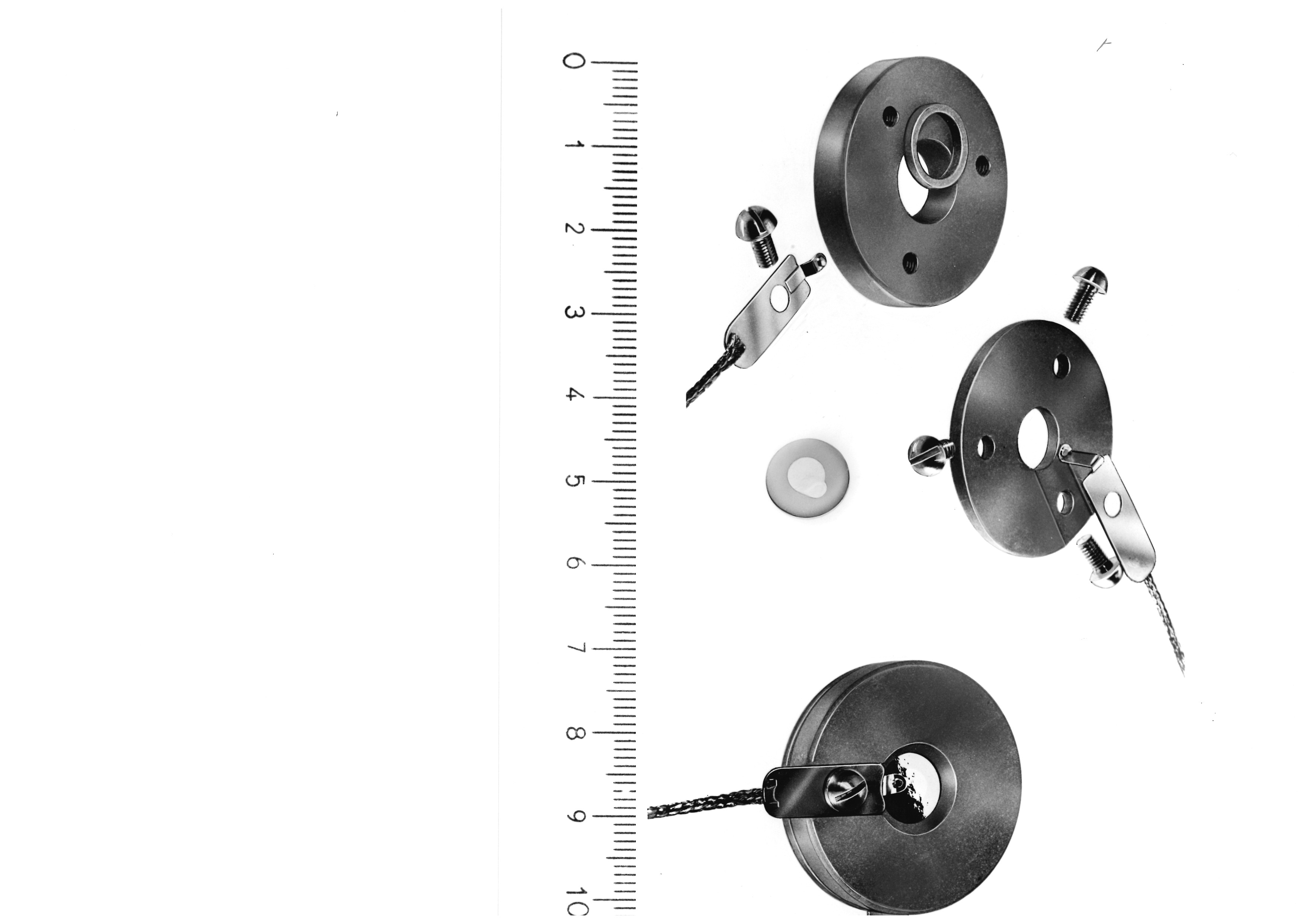 Costruzione
Rivelatori 
al silicio
Elettronica-acquisizione dati
L. Colli
Nel 1972  estensione delle  sale sperimentali
migliorata la funzionalità della macchina
creato il “gruppo utenti del ciclotrone” a cui fanno riferimento molte sezioni I.N.F.N.; (Pavia, Padova, Catania, Legnaro, Bari, Firenze, Genova, ect.).
Ciclotrone
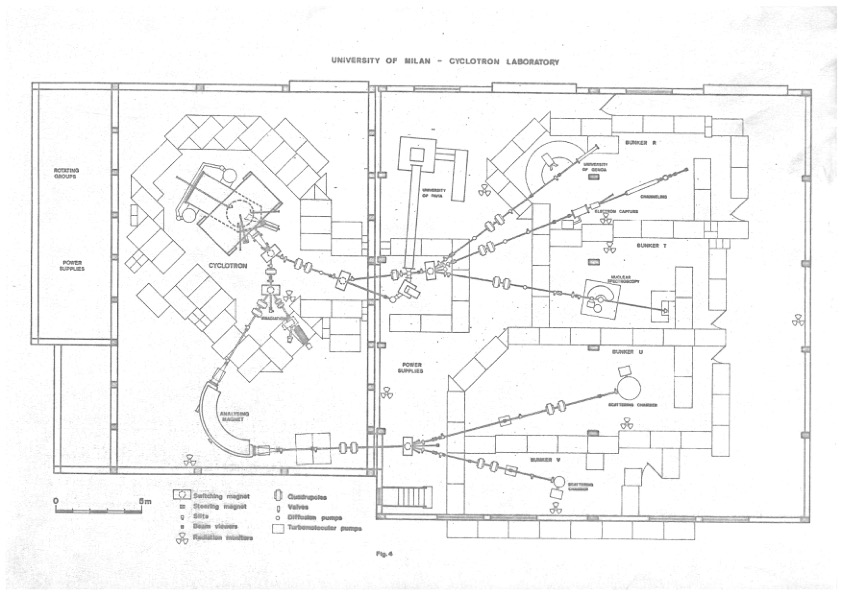 Sale sperimentali
….. dal 1965 fino  ai primi anni 80
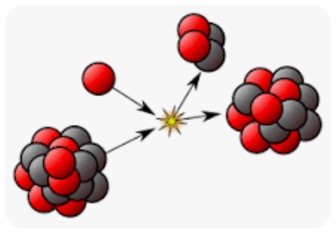 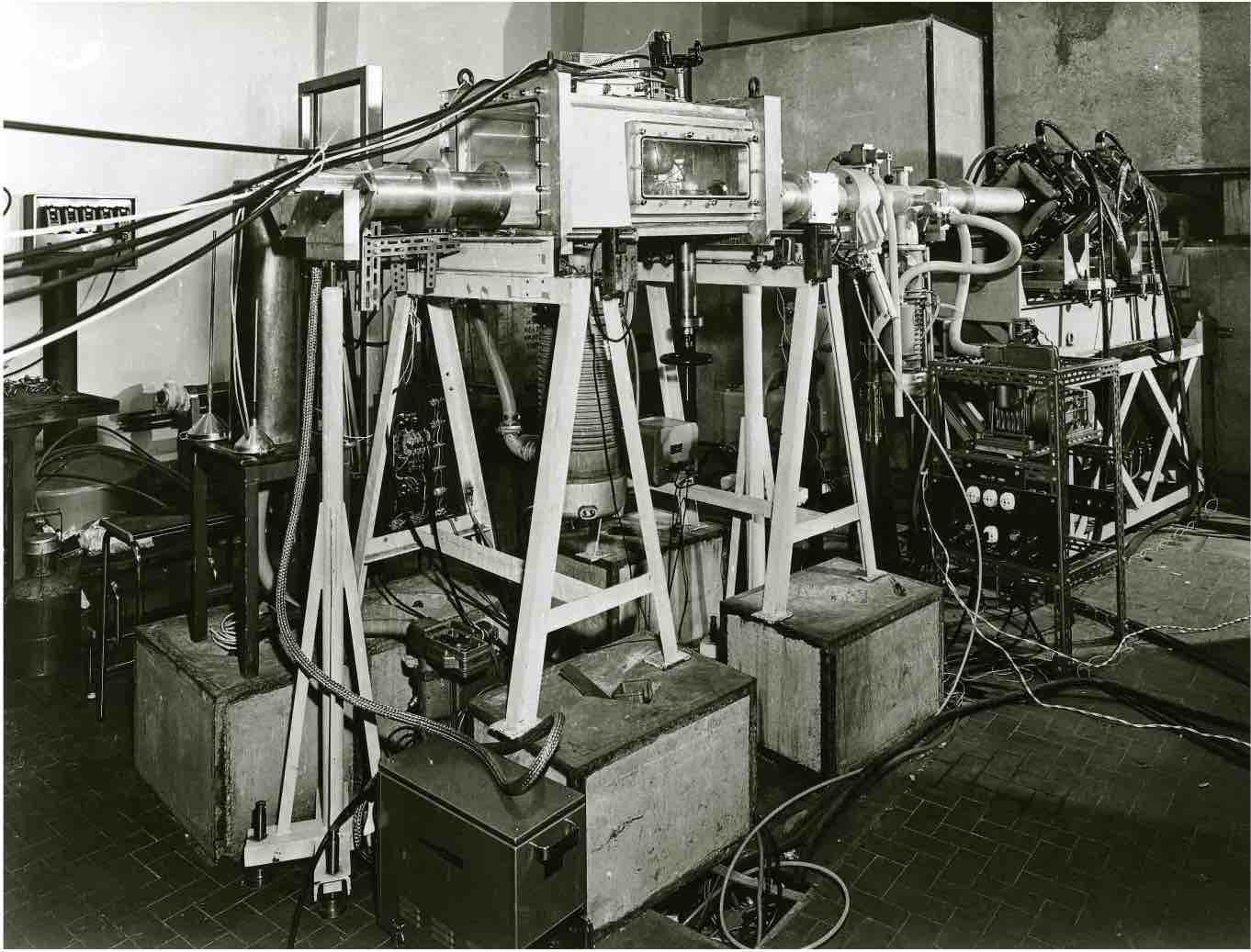 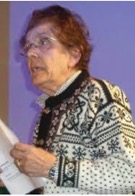 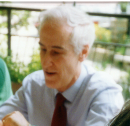 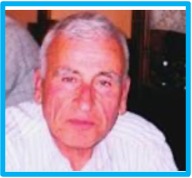 Giovanni
Lo Bianco
Marcello
Pignanelli
Le reazioni nucleari 
con protoni – 
sonda per
Ileana Iori
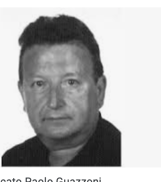 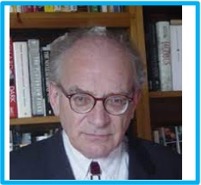 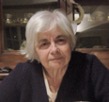 Investigare le caratteristiche  dei nuclei 
Proprietà statistiche 
Proprietà dell’interazione nucleare nei 
     processi di reazioni 
dati importanti per lo sviluppo  del modello ottico
Enrica Erba
Paolo Guazzoni
Ettore Gadioli
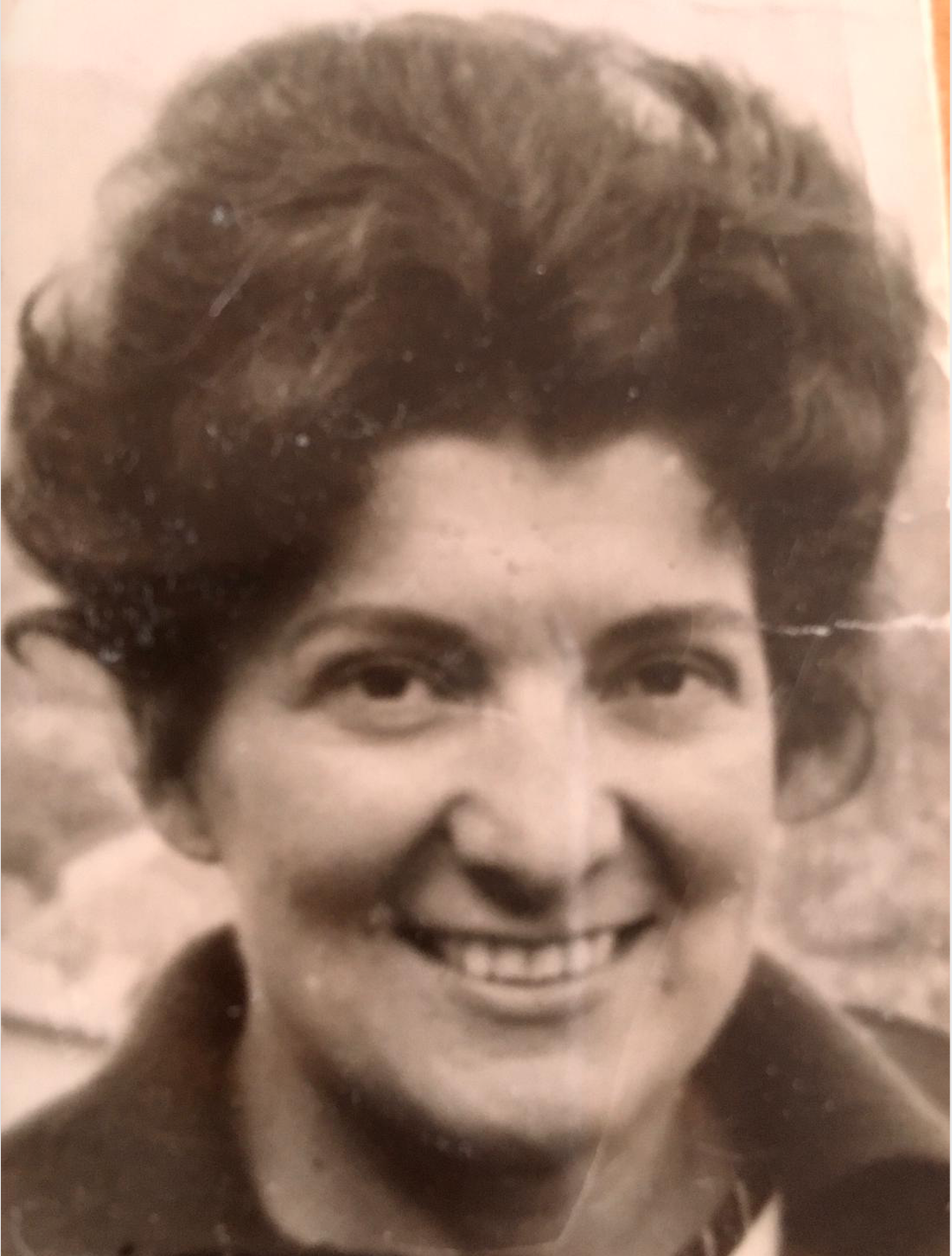 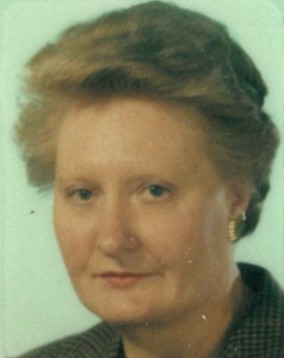 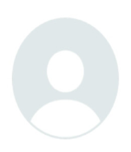 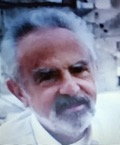 Sergio Micheletti
Luisa  Zetta
Laura Colli
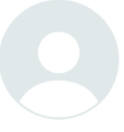 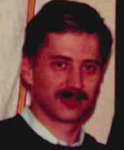 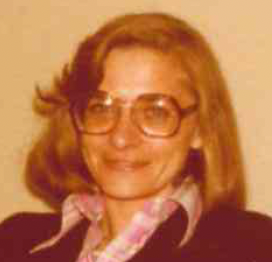 Arialdo
Moroni
Elsa  
Fabrici
……. Radioprotezione e fisica medica al ciclotrone di Milano
Nasce un gruppo molto attivo  che sviluppa tecnologie e 
metodologie  per applicazioni in ambito medico e biologico
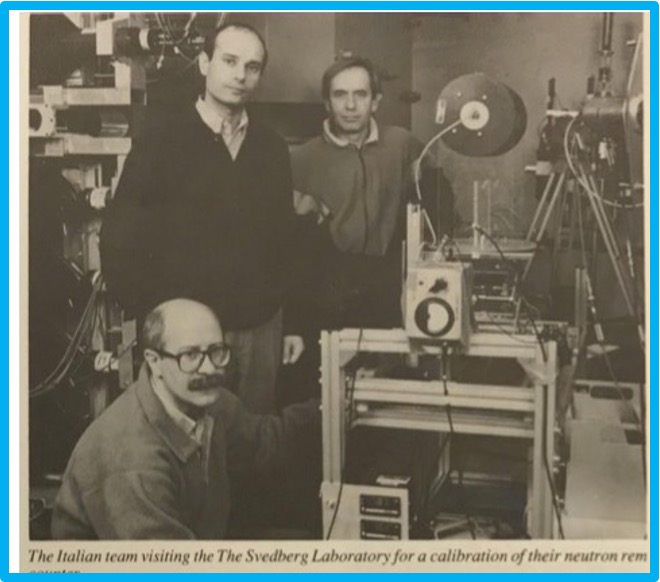 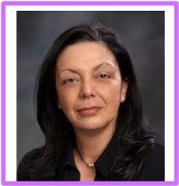 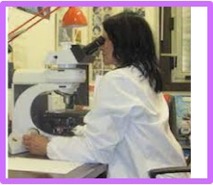 Daniela 
Bettega
Marie Claire 
Cantone
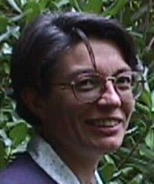 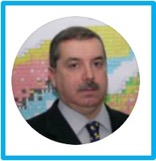 Mauro Bonardi
Flavia Groppi
Scuola di Specializzazione in Fisica Medica – molte collaborazioni con gli ospedali C. Birattari uno dei direttori
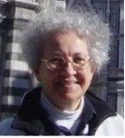 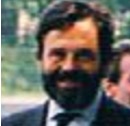 Claudio Birattari calibra 
i rivelatore  di neutroni 
 per  la radioprotezione 
al ciclotrone di Milano
Nicki Molho
Grazia Gambarini
Lucia Tallone
Laura Pirola
……. Ricerca applicativa al ciclotrone di Milano
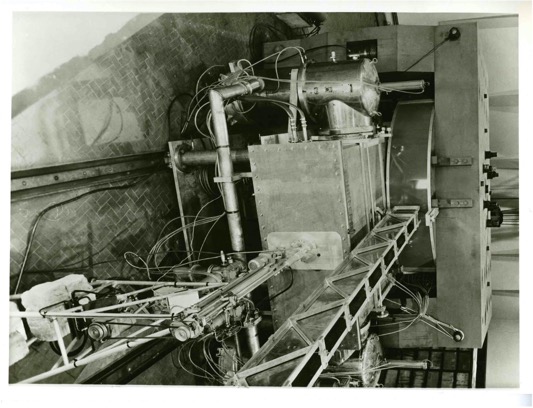 Studio effetti delle radiazioni sulle reazioni chimiche

 studio di effetti delle radiazioni sui tessuti viventi

Produzione di radioisotopi per diagnostica

Nuove tecniche per radioterapia e  per la dosimetria 
    ad essa collegata
Analisi non distruttiva attraverso l’attivazione con protoni 
    di raggi X 

Tracciamento di inquinanti
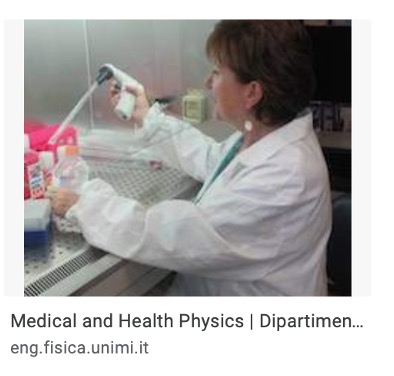 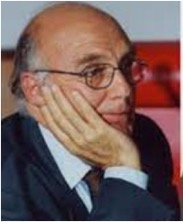 Mario Milazzo
Molti tecniche sviluppate a quei tempi sono ora state migliorate  
 e sono ben sfruttate oggi presso gli acceleratori
visibilità e collaborazioni internazionali si consolidano anche grazie 
alle conferenze con cadenza regolare  a Bormio e a Varenna
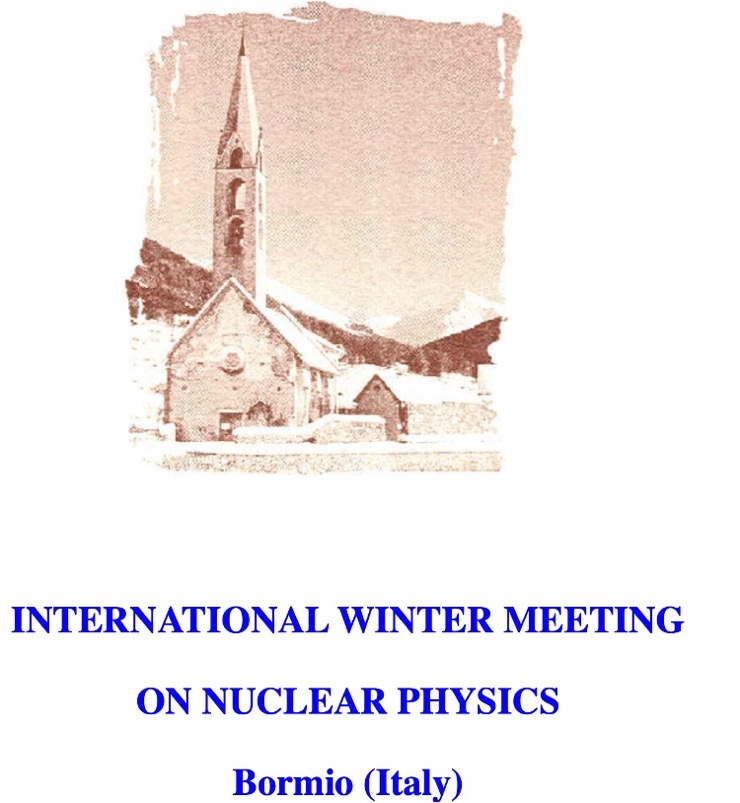 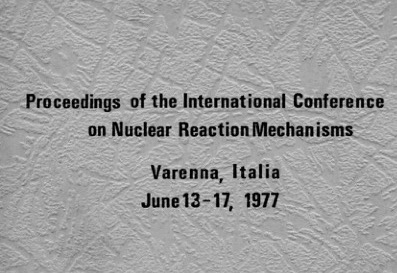 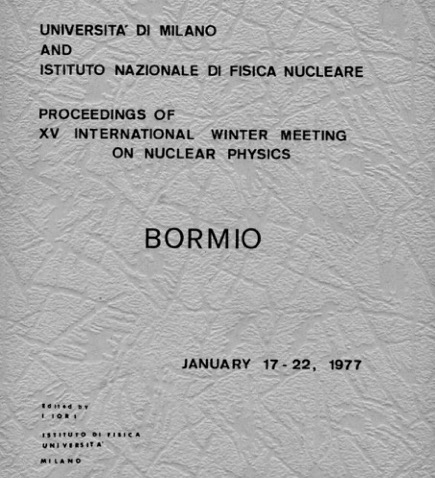 …... è una eredità 
per il gruppo

queste conferenze  
continuano ai giorni 
nostri
Edited by E.Gadioli
1977
Edited by I. Iori
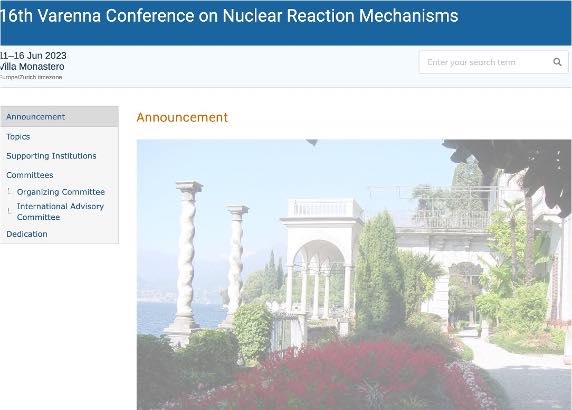 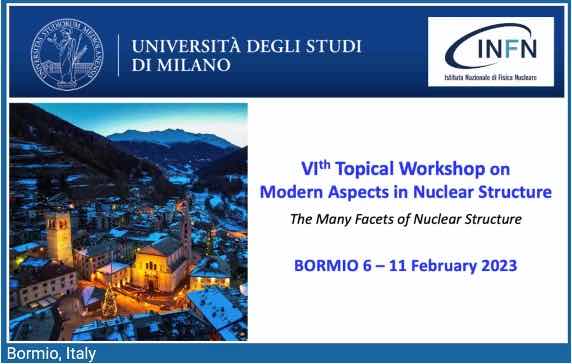 Giugno 2023
Scuola iniziata a Villar nel 1963
Febbraio 2023
Gli anni ottanta …..  Il ciclotrone superconduttore
A metà anni 80 il ciclotrone di Mi è smantellato ( al  Museo della Scienza e della Tecnica il modello  in scala 1:5)  - potenzialità non pienamente sfruttate?
Si è formato un gruppo di progettisti e di tecnici pronti a utilizzare su altre macchine l’esperienza li maturata

Progetto CS approvato da INFN nel 1981 :  presidente INFN A. Zichichi.  


Responsabile
Francesco Resmini 
alla fine anni 70 
lavora sul progetto 
Ciclotrone superconduttoreamericano 
al laboratorio MSU
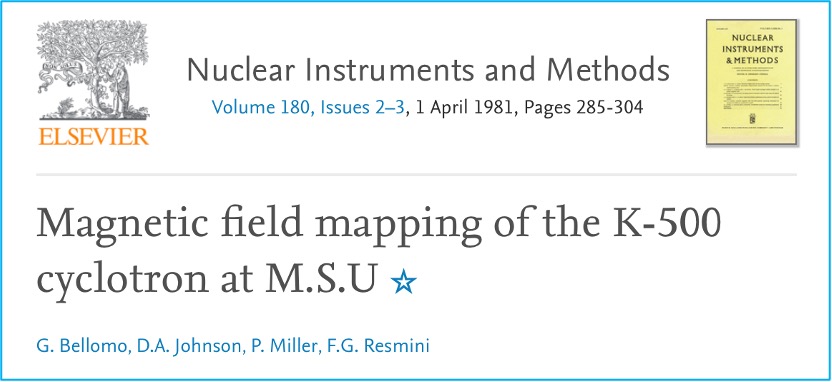 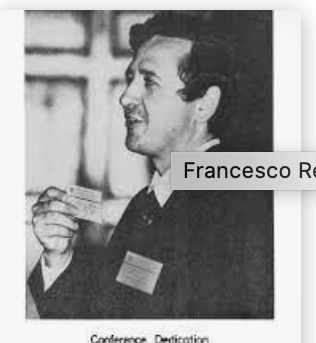 G. Bellomo e F.G. Resmini
Il superconduttore ha un elevatissimo campo 
magnetico (50 Kgauss) generato da bobine
con cavo in elio liquido a 4,2 K° (-269 gradi centigradi)
Il giogo in ferro del CS al termine dei test di accettazione presso la fonderia tedesca che lo aveva realizzato. 

Siamo nel 1982-1983. 

In primo piano:
 il prof. Resmini 
 il prof. De Martinis

con il direttore dello stabilimento
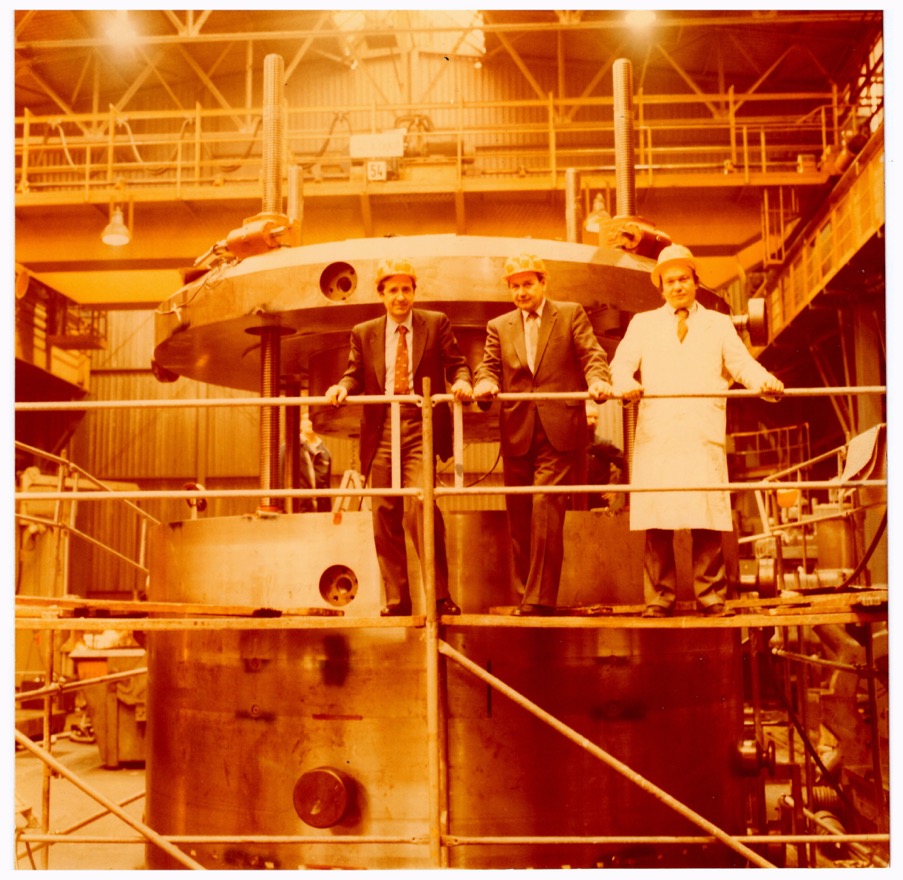 …….in ricordo della figura di Resmini
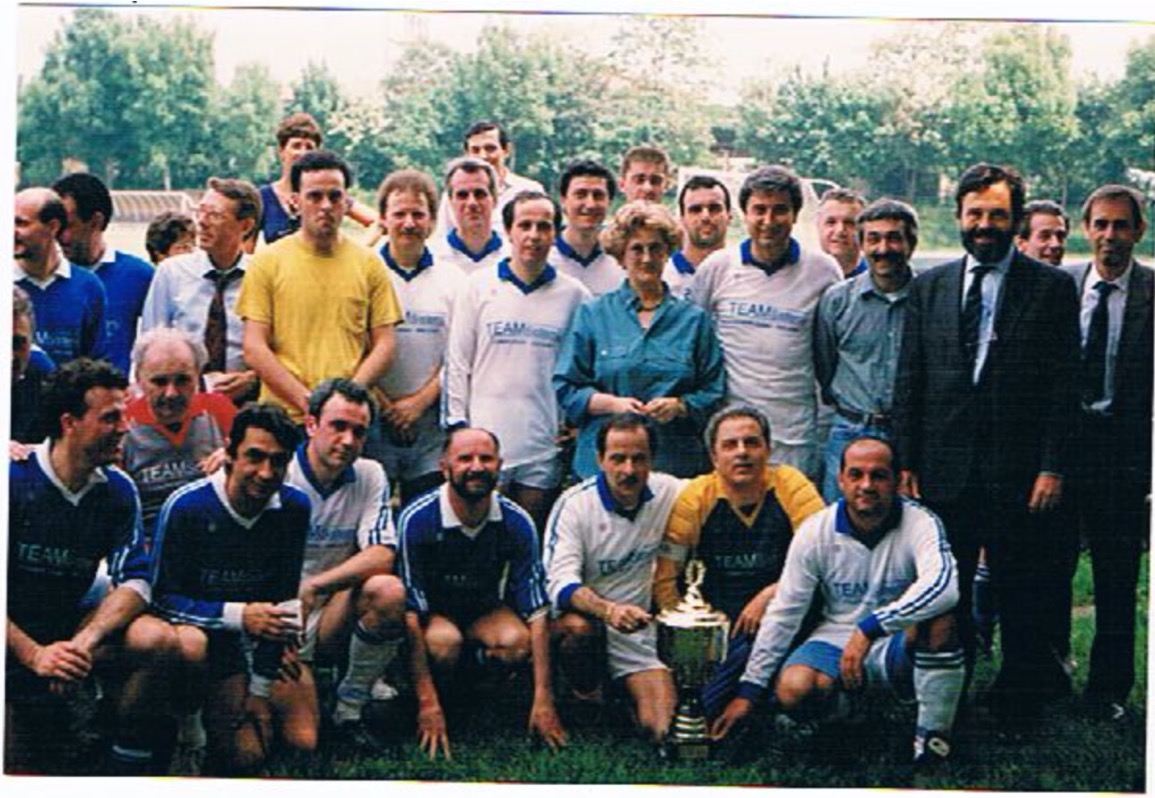 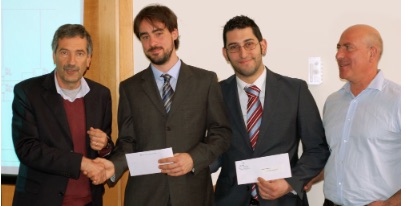 Premio Resmini INFN 
–tesi dottorato
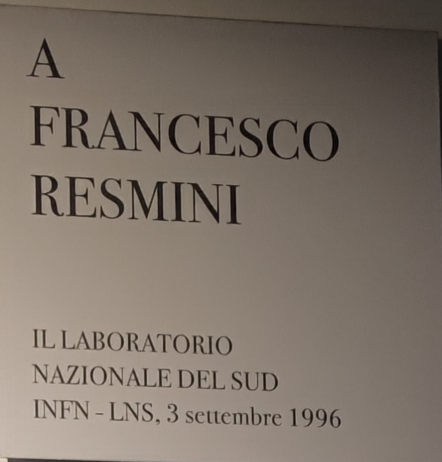 Torneo Resmini nel 1987 : maglia blu giocatori LASA in bianco giocatori di via Celoria
Sergio Parmeggiano
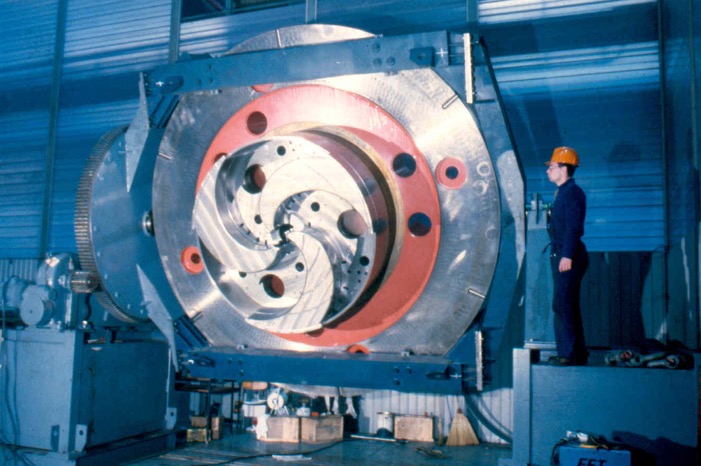 …la costruzione del ciclotrone CS 
a Milano : nasce il LASA
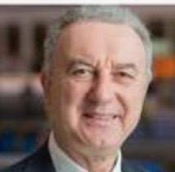 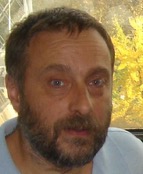 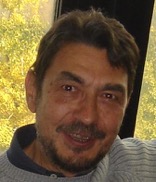 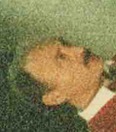 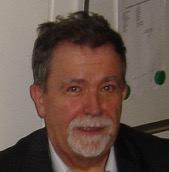 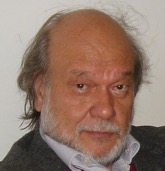 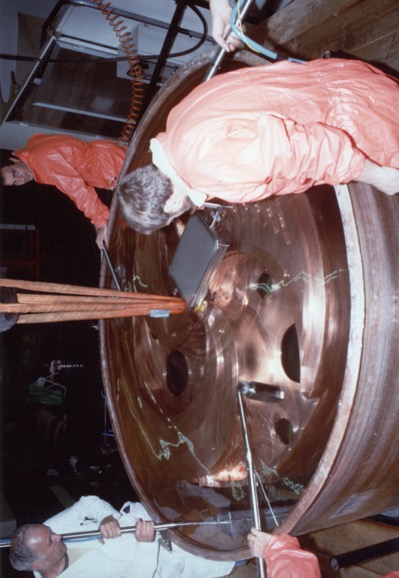 G. Bellomo
E. Acerbi
C. Pagani
P. Michelato
C. De Martinis
L. Rossi
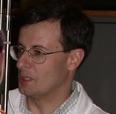 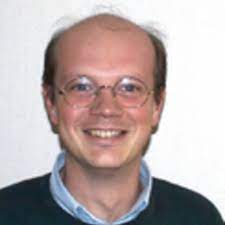 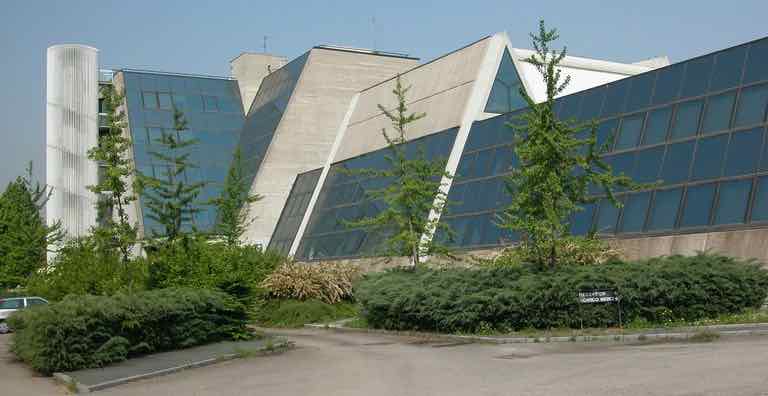 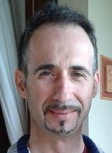 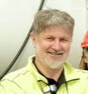 G. Volpini
D. Sertore
M. Sorbi
P. Pierini
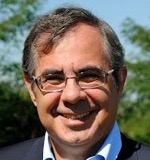 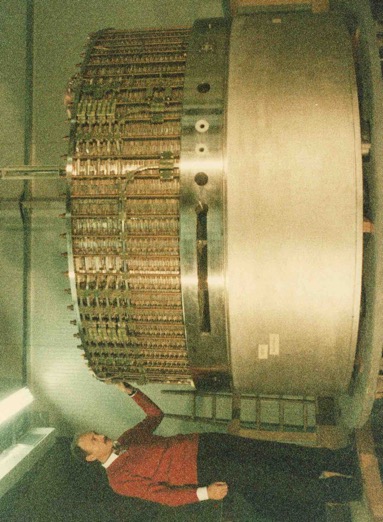 Paolo Michelato, Angelo Giussani….
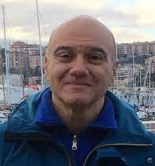 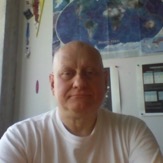 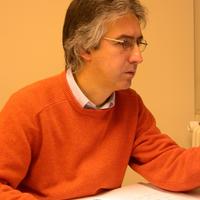 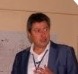 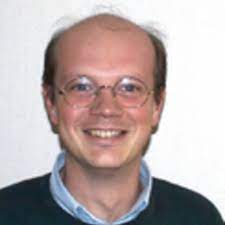 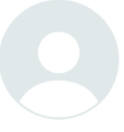 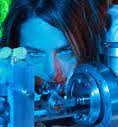 D. Giove
A. Leone
L . Monaco
A. Bosotti
F. Broggi
D. Sertore
L. Serafini
…oggi attività molto intensa per  progettazione e costruzione di acceleratori  di progetti internazionali :
XFEL, Fermi Lab, ESS, CERN, Eupraxia a LNF, progetti per Campus Mind a Mi e altro
G. Bellomo
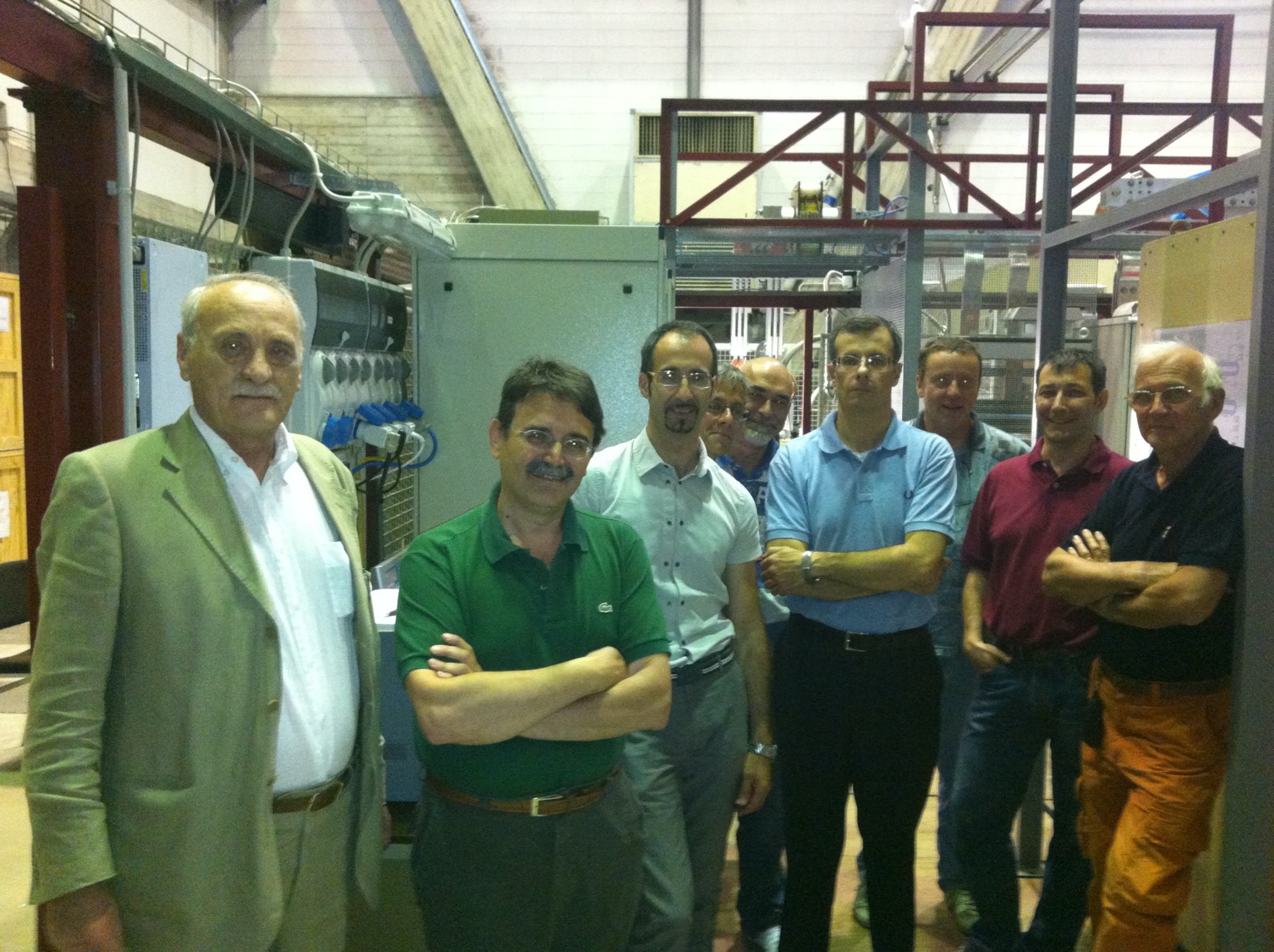 Foto al Lasa

Con alcuni collaboratori 
di altre sedi
tra cui 
Pasquale Fabbricatore 
di Genova
…la costruzione del ciclotrone 
 superconduttore e montaggio a Catania
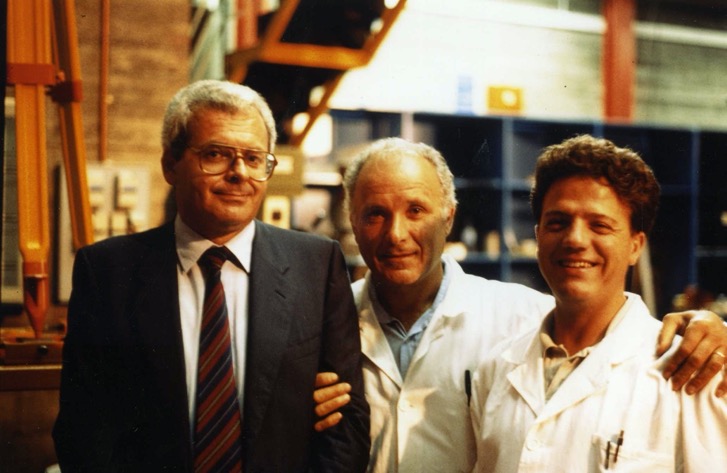 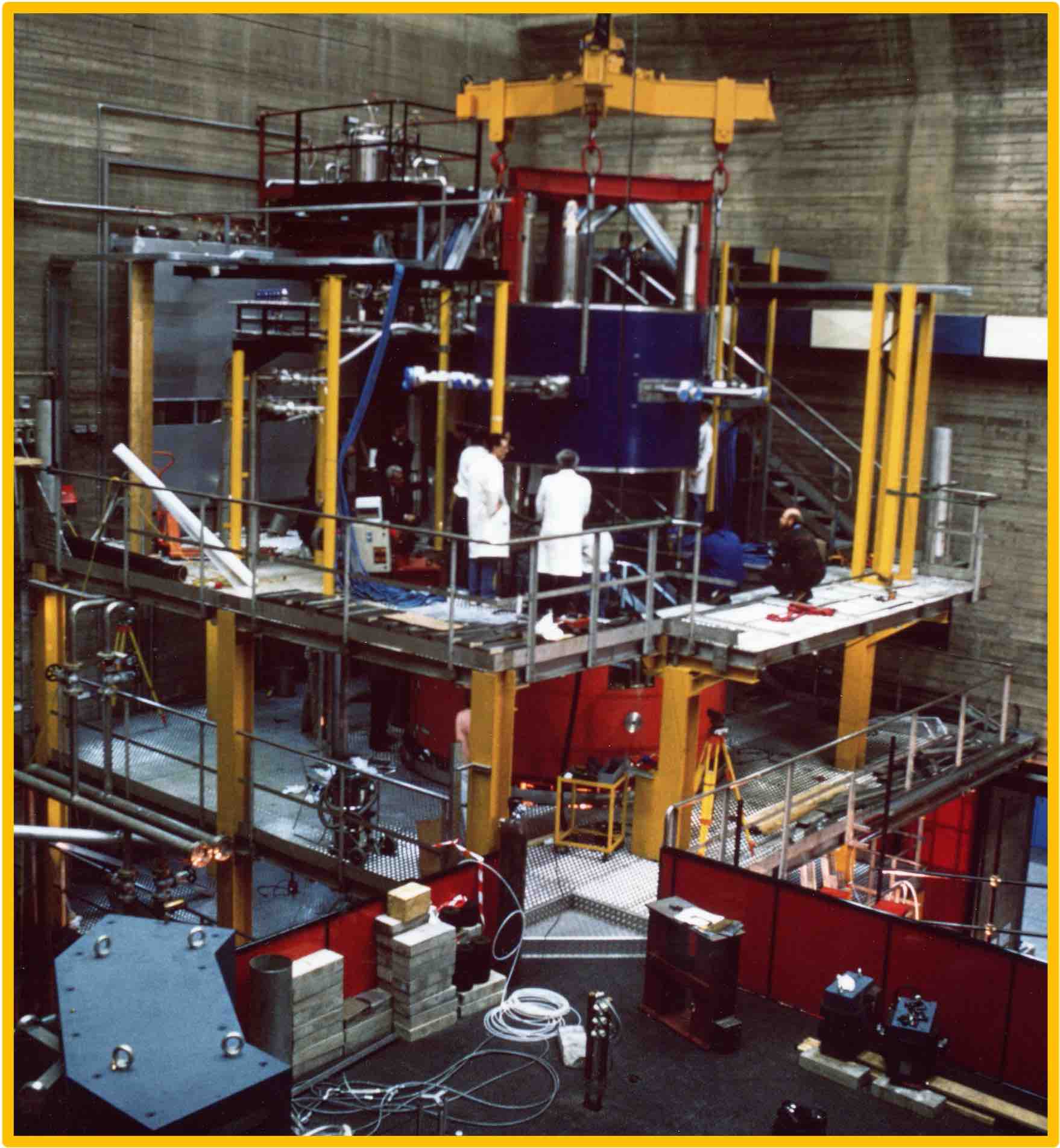 Ing. Alessandria, A. Giussani , C. Uva
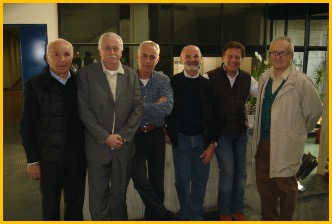 A.Giussani, M. Bonezi, W. Giussani,  
C. Uva, G. Cartegni
L’accelerazione di ioni – nuove possibilità : reazioni
Materia Nucleare
Apparati  per reazioni
nucleari
Teoria reazioni
nucleari
E. Gadioli
Sondare i nuclei a 
alta energia 
(temperatura)

Variazioni della  Compressibilità
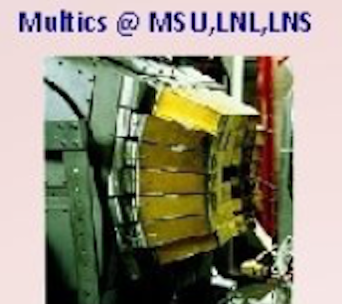 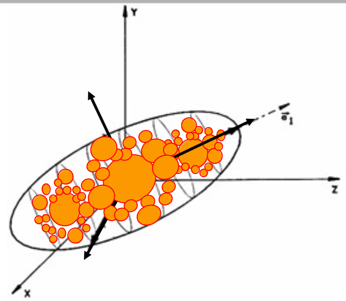 Molta attività ai LNS
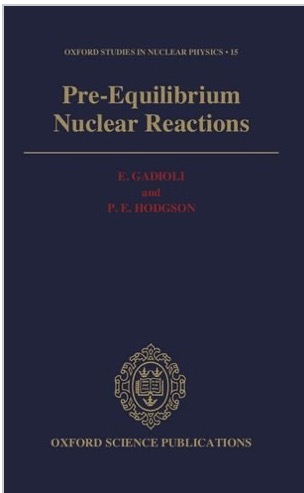 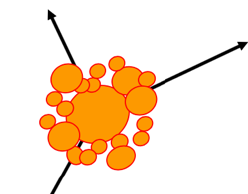 Elettronica: A. Bassi, R. Bassini, C. Boiano, S. Brambilla
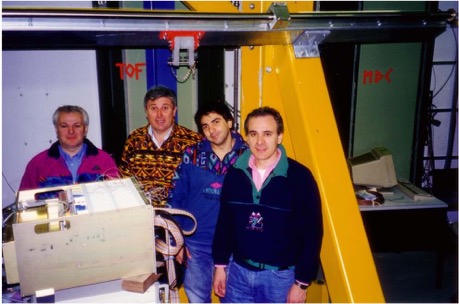 Transizione nei nuclei
 liquido –vapore

Equazione di stato 
importante per 
stelle di neutroni
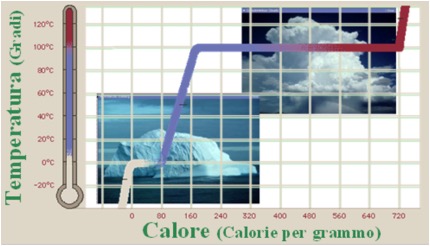 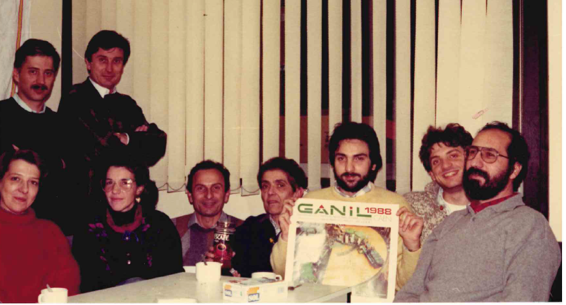 gruppi di Mi-LNL-Bo
I. Iori  e A. Moroni  
collaborazioni con PD LNL  Fi LNS Bo Ct
……. ma anche misure di reazioni per astrofisica nucleare :
produzione di energia nelle stelle 
 sintesi  nuclei leggeri
catena p-p implicazioni sui flussi di neutrini 
      (per exp. Borexino)
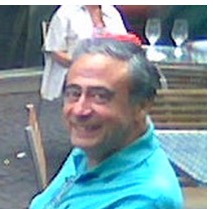 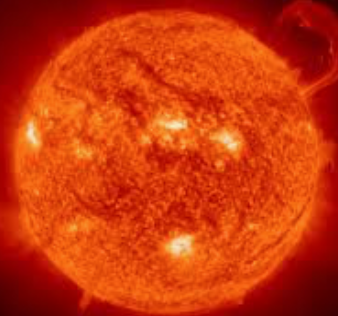 Roberto  Bonetti
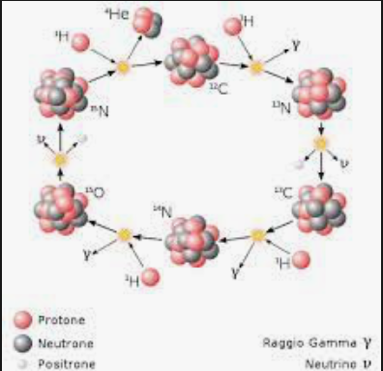 Oggi: molta attività programmata per i prossimi anni
Grande 
Esperienza 
in radioattività 
(rara)esotica
LUNA exp. al LNGS
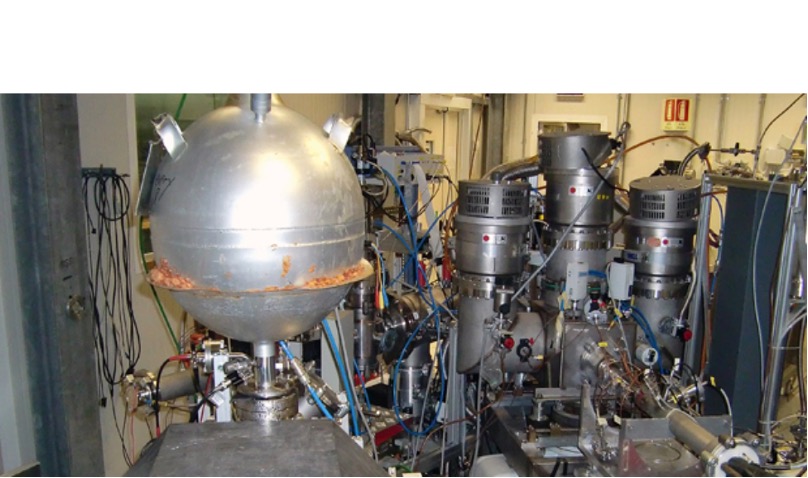 Alessandra Guglielmetti
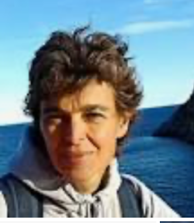 L’accelerazione di ioni – nuove possibilità
Struttura nucleare
Molta attività ai LNL
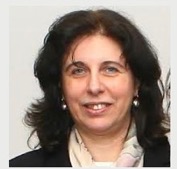 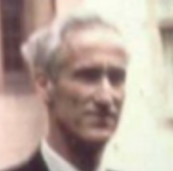 nuclei agli estremi  di energia e rotazione
Effetti collettivi anche in regime di caos  ad alta energia di eccitazione
superdeformazioni
Transizione Superfluido - normale
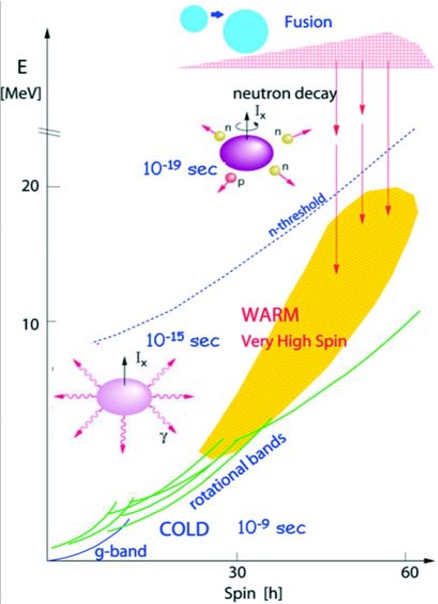 A.Bracco
M. Pignanelli
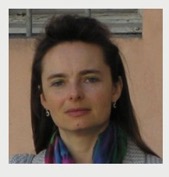 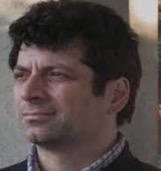 S.Leoni
F. Camera
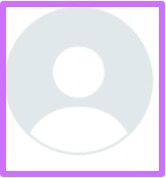 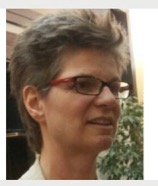 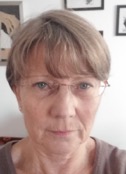 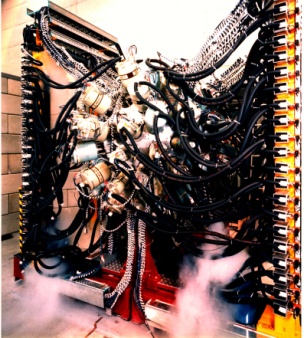 Euroball  
a LNL 
e Gasp
N.Blasi
B. Million
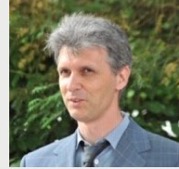 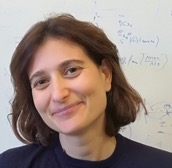 G.Benzoni
O. Wieland
Rivelatori Spettroscopia 
Gamma in  collaborazione
internazionale
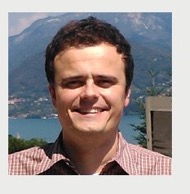 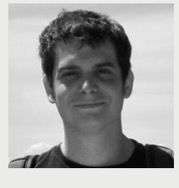 F. Crespi
S. Bottoni
Anni ‘80: si forma a Mi un gruppo teorico  per la struttura nucleare ..
Conferenze e scuole ( alcune  copertine)
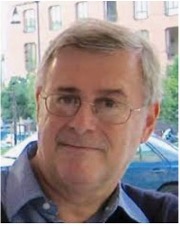 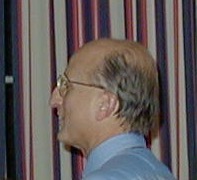 Teoria dei molti corp
Struttura nucleare
    Moti collettivi
Sistemi superfluidi
Reazioni dirette
Funzionale densità
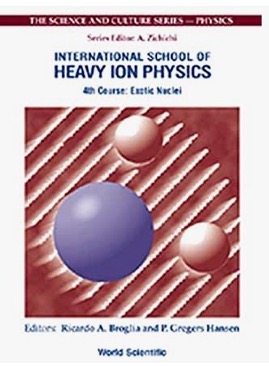 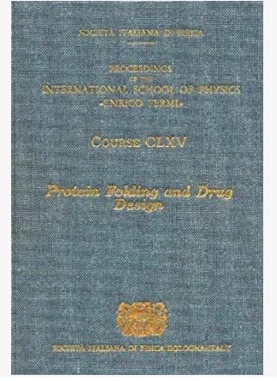 Scuole  SIF 
Enrico 
Fermi 
a Varenna
R.A. Broglia
P.F.  Bortignon
. … che si è sviluppato …
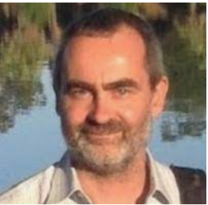 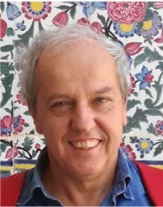 Corsi a Erice
Molti libri….
G. Colo
E. Vigezzi
Forte
collegamento 
con la
 realtà 
sperimentale
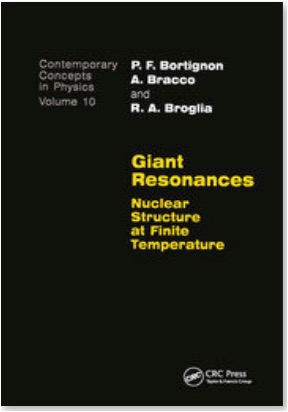 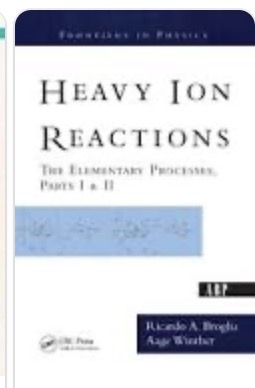 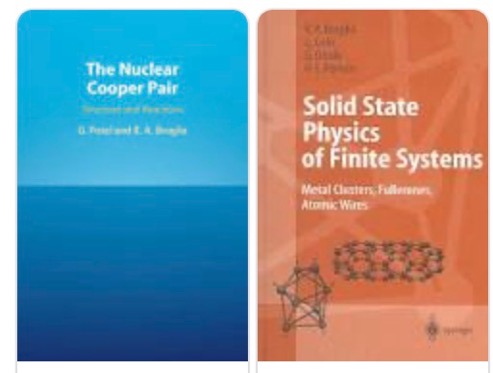 … fino ad oggi
… fino ad oggi
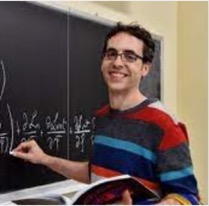 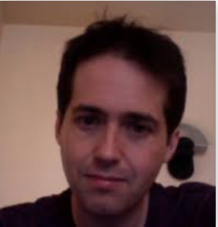 X. Roca Maza
C. Barbieri
Oggi: struttura nucleare e i processi di nucleosintesi
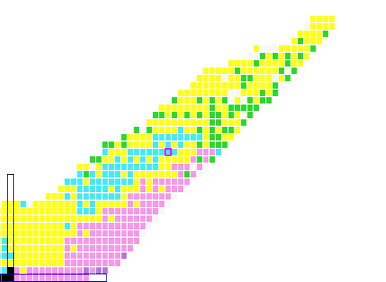 Onde grav. e segnali elettrom. : neutron star mergers sono responsabili
del processo r nuclei pesanti

in laboratorio studiare
Il  processo - r  e le proprietà della materia neutronica

Con fasci radioattivi
tra cui SPES a  LNL
BASIC SCIENCE
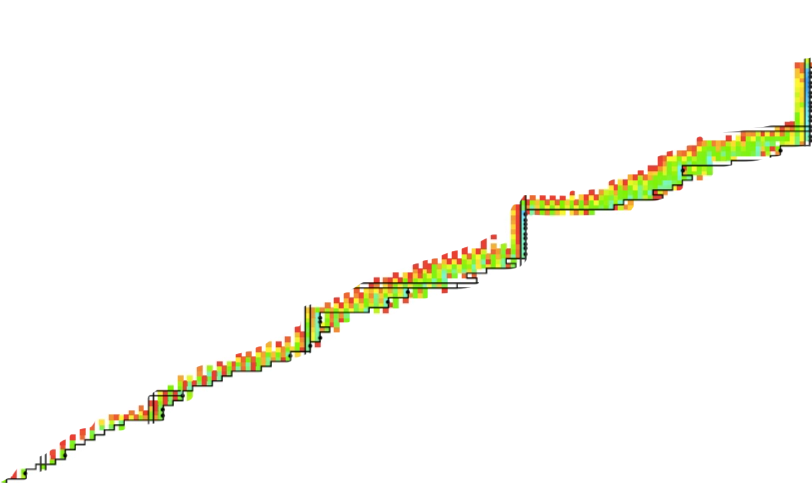 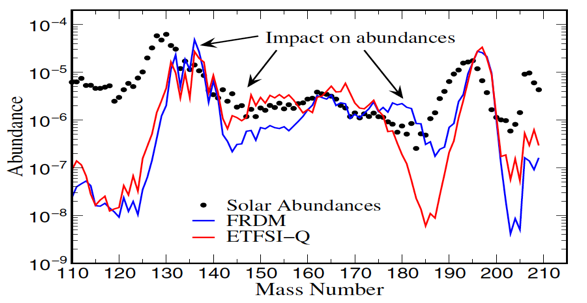 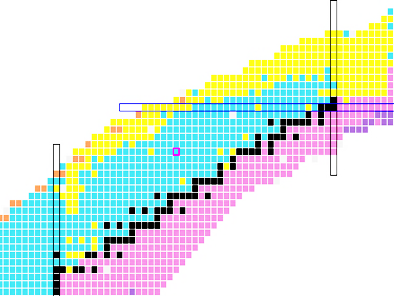 Many Body Quantum System
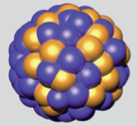 82
APPLICATIONS

Radio isotopes, 
Imaging, …
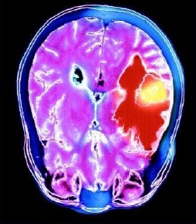 Symmetry 
Principle
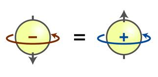 126
Effective 
Nuclear Force
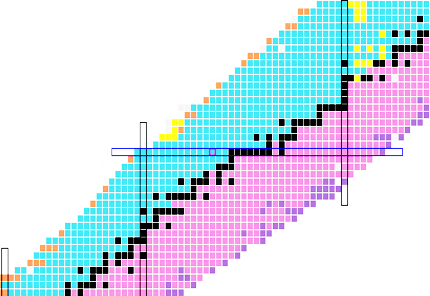 126
Proton number  Z
p
n
50
82
Heavy Elements
ABUNDANCES 
depends on Structure of  
UNKNOWN EXOTIC Nuclei

  Magic Numbers, Shapes
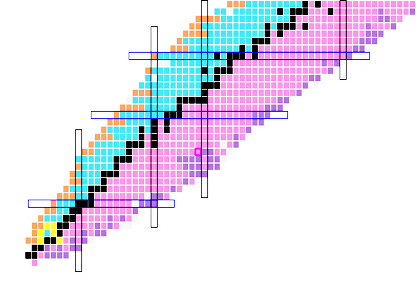 82
28
50
20
50
8
Neutron number N
2
8
2
28
20
3000 isotopi previsti non ancora identificati
Apparati dei nostri giorni
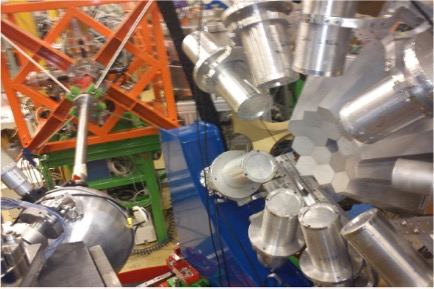 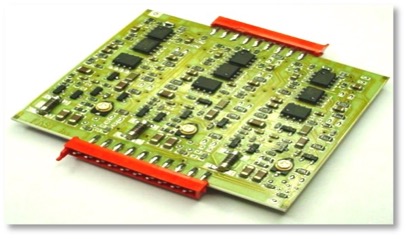 Essenziali 
gli sviluppi di 
elettronica
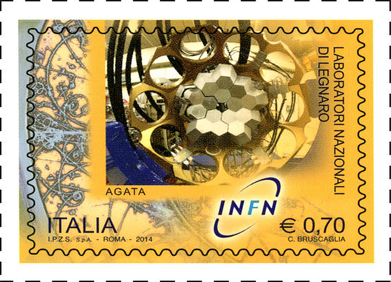 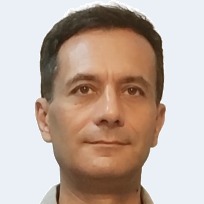 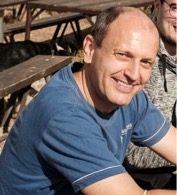 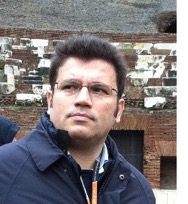 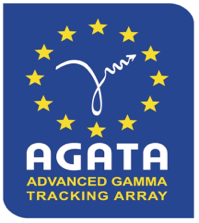 A. Pullia
Dalla Sez. Milano grosso contributo AGATA e ai suoi ancillaries
(incluso scintillatori LaBr3
di grosso volume )
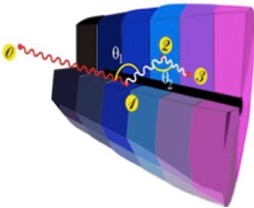 A. Fiorini
S. Riboldi
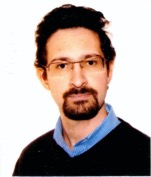 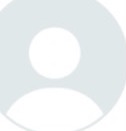 S. Capra
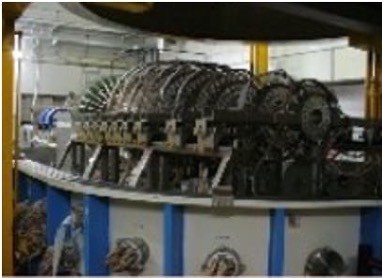 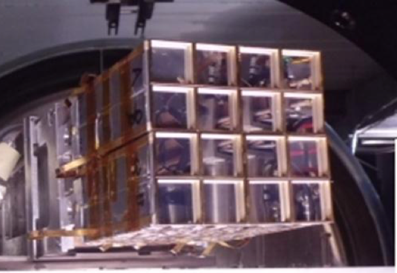 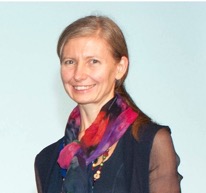 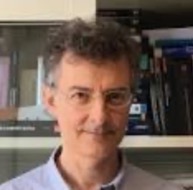 Chimera
e
FAZIA
C. Guazzoni
A. Castoldi
Ricercatori, tecnici e tecnologi al lavoro per costruire e montare 
                                                                             strumentazione
                                                                             di punta (AGATA array)
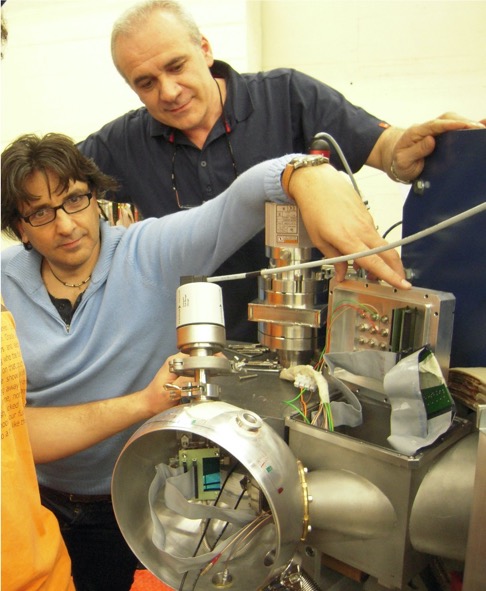 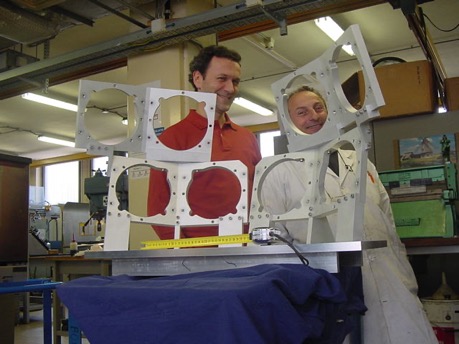 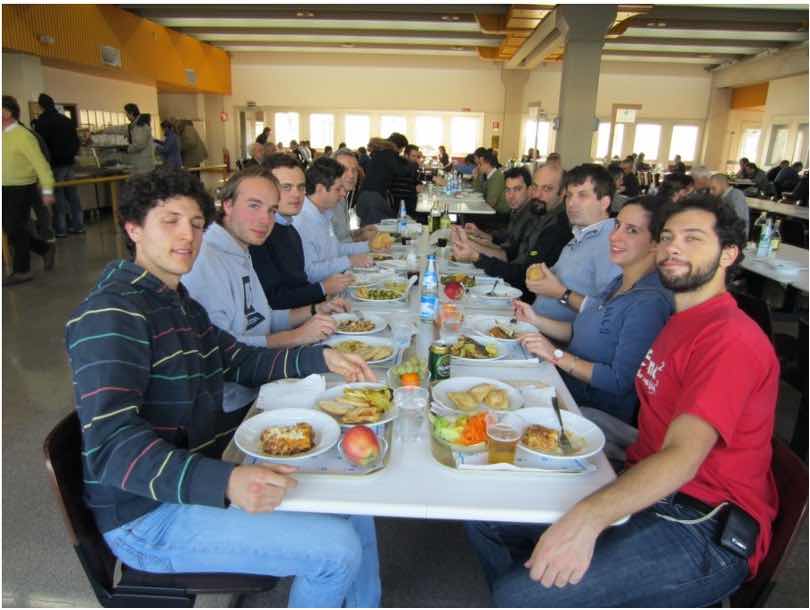 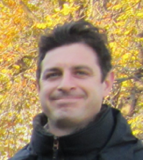 Angelo Cortesi   Fabio Tomasi e S. Coelli   meccanica
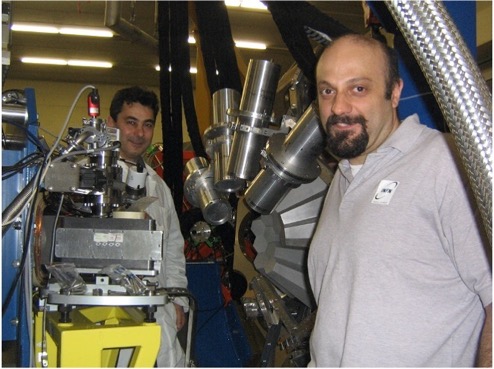 Sergio Brambilla e Ciro Boiano
Elettronica e  acquisizione dati 
Turno AGATA
Ai laboratorii LNL:  studenti, ricercatori, tecnici 
e tecnologi  di Milano
apprezzano i pasti  della mensa
Ennio Viscione e Andrea Capsoni  meccanica
oggi: costruzione acceleratori e applicazioni fisica Nucl.
Spin off teorici 
dalle tecniche 
nucleari
molti corpi 


proteine
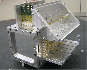 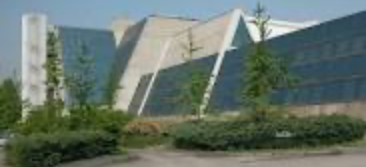 Rivelatori
simulazioni 
ed 
esperimenti 
per il CNAO 
(FOOT)
Acceleratori per 
applicazioni
in biologia chimica e 
medicina
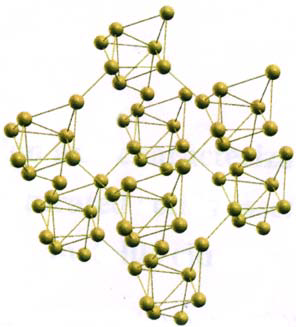 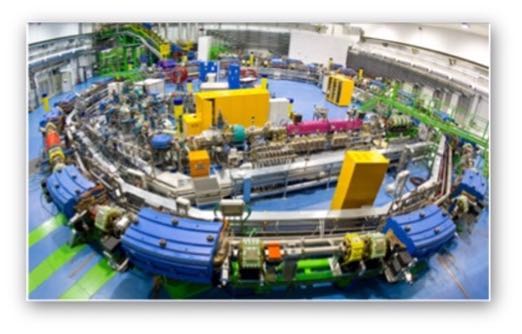 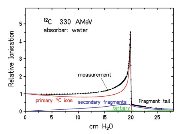 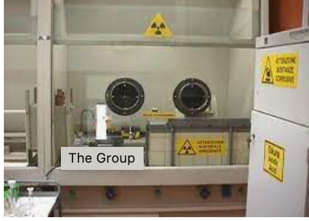 Radioistopi 
e radiochimica 
al LASA
zona
fisica nucleare oggi…..studio antimateria
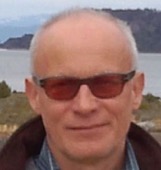 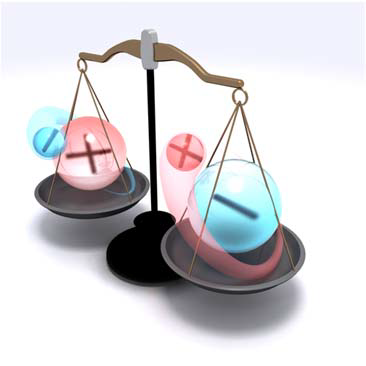 Positronium Interferometry 

and 

Correlation  Observations
M. Giammarchi
i collaboratori : Castelli  
Cialdi
Consolati
Maero 
Romè 
Pasino
Prelz 
Toso
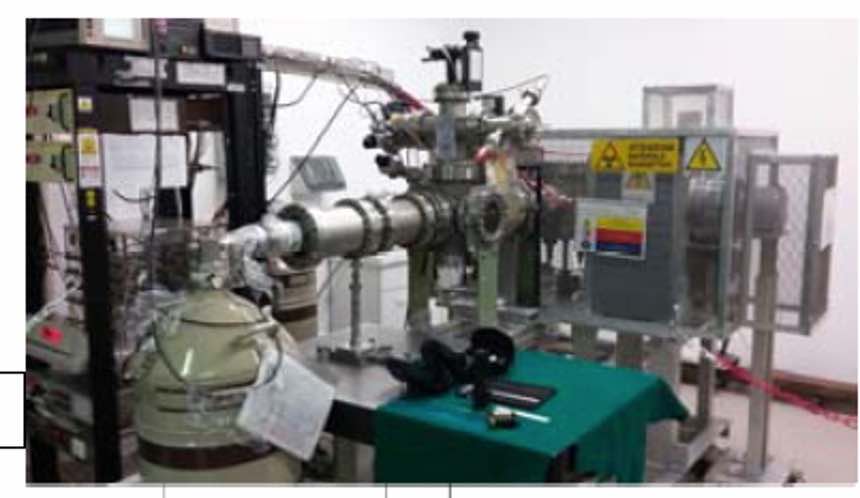 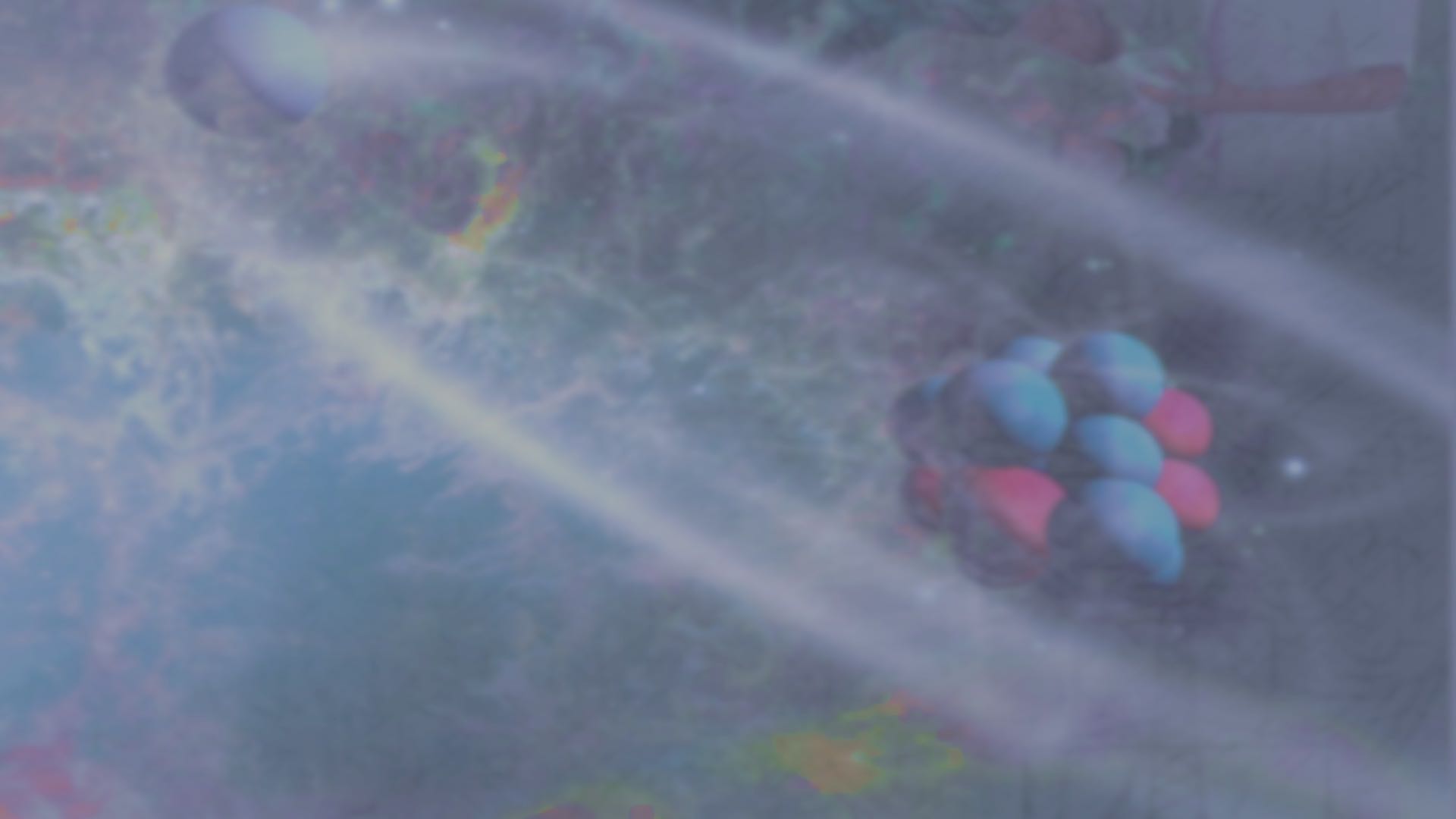 Conclusione
…..ricordare i nostri albori (o da dove tutto è partito) con questo breve excursus credo ci  faccia   apprezzare molto:

Gli aspetti pioneristici della ricerca di coloro che ci hanno  
preceduto e hanno formato

Che la ricerca in questo campo nelle diverse aree si è evoluta grazie 
all’esperienza accumulata 

Che l’eredità del passato è un patrimonio e  fornisce molti stimoli scientifici e tecnologici per affrontare le sfide per  il futuro nella ricerca di base e per ricerca di tipo applicativo
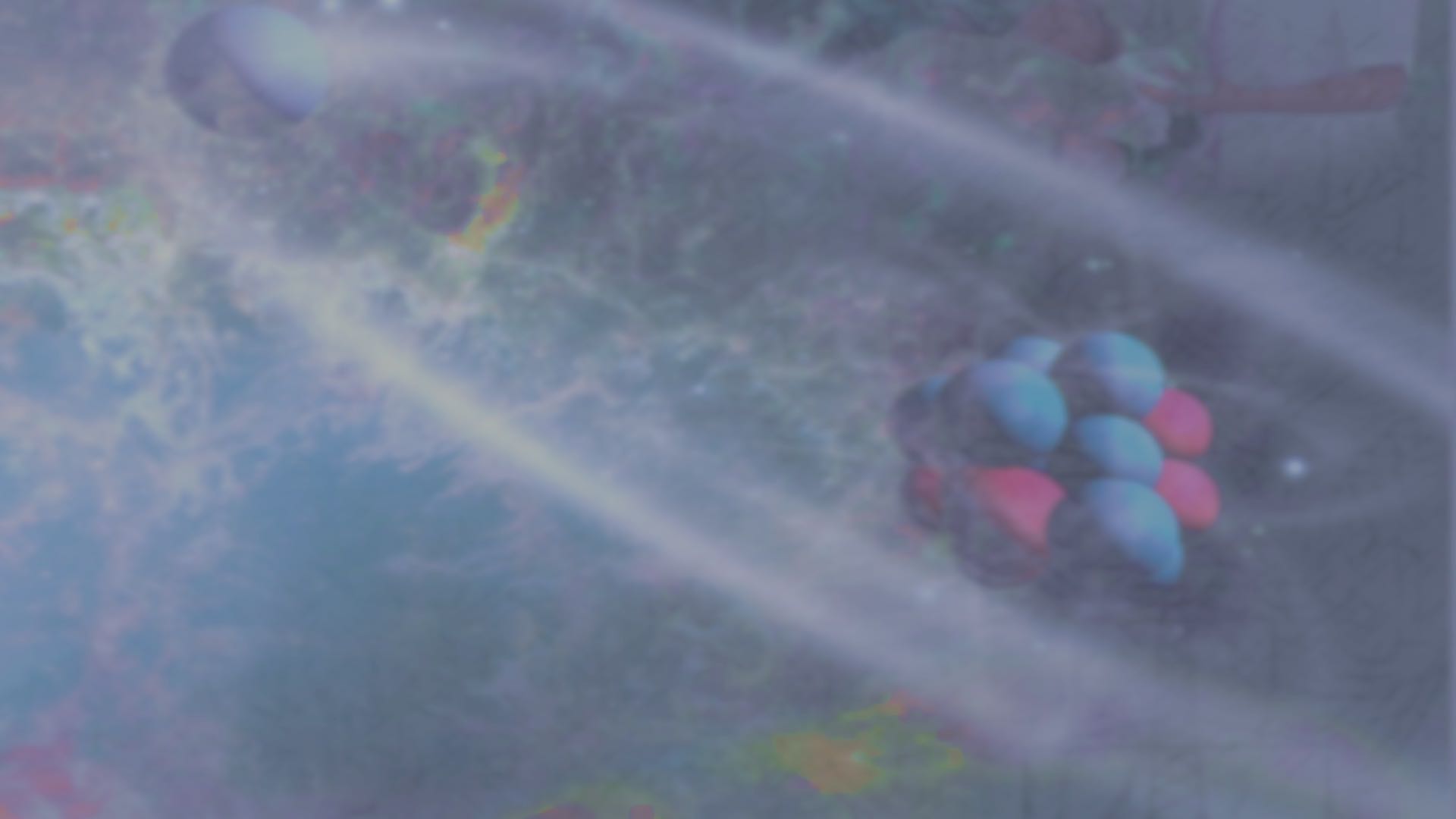 Ringraziamenti speciali per il materiale e consigli :

Sergio Brambilla
 Dario Giove 
Ileana Giussani 
Benedicte Million 
Massimo Sorbi
 Enrico Vigezzi
Buon anniversario e Grazie INFN!